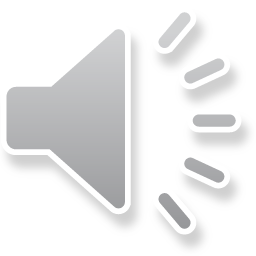 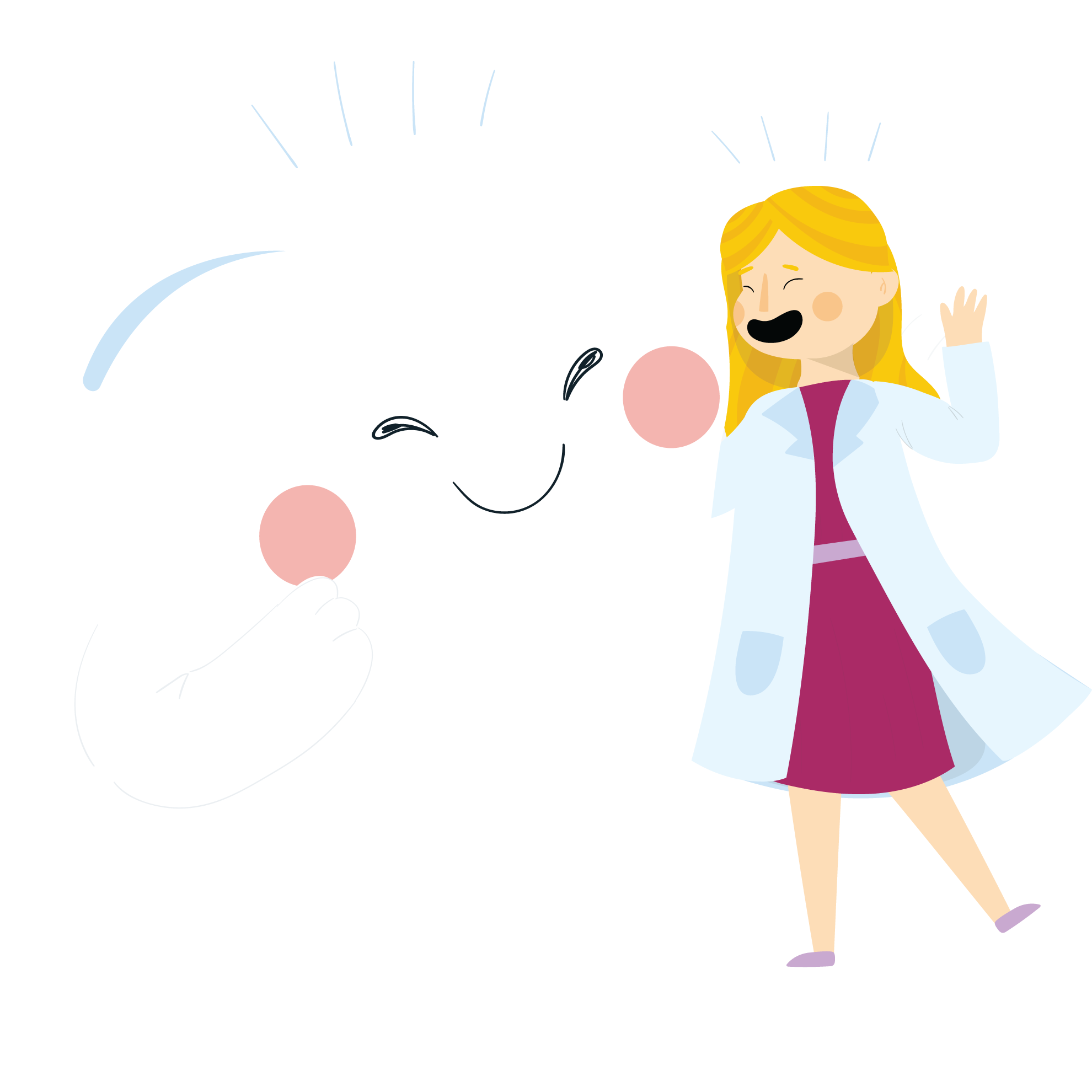 Care for Dental Health PPT
关爱牙齿健康PPT
主讲：xxx
时间：xxx
认识我的牙
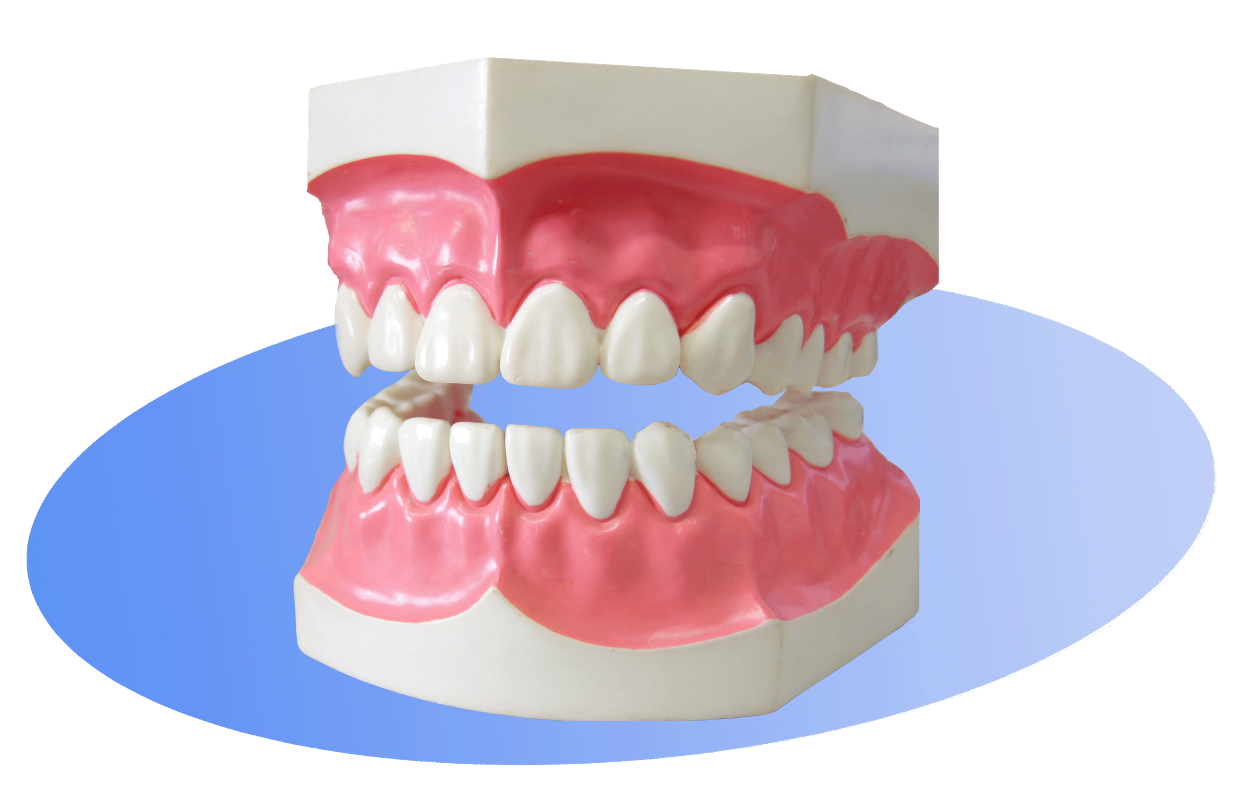 牙齿的数目
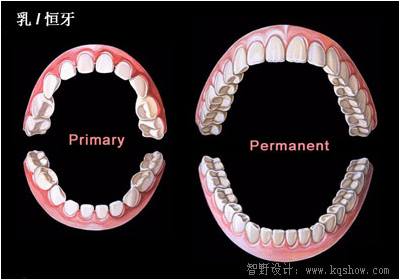 人的一生有两副牙齿
乳牙：20颗    恒牙：28-32颗
牙齿的数目
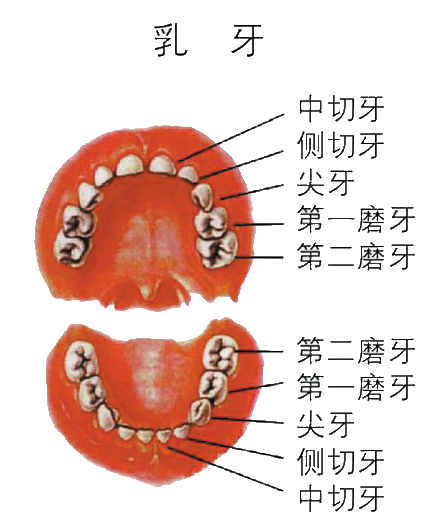 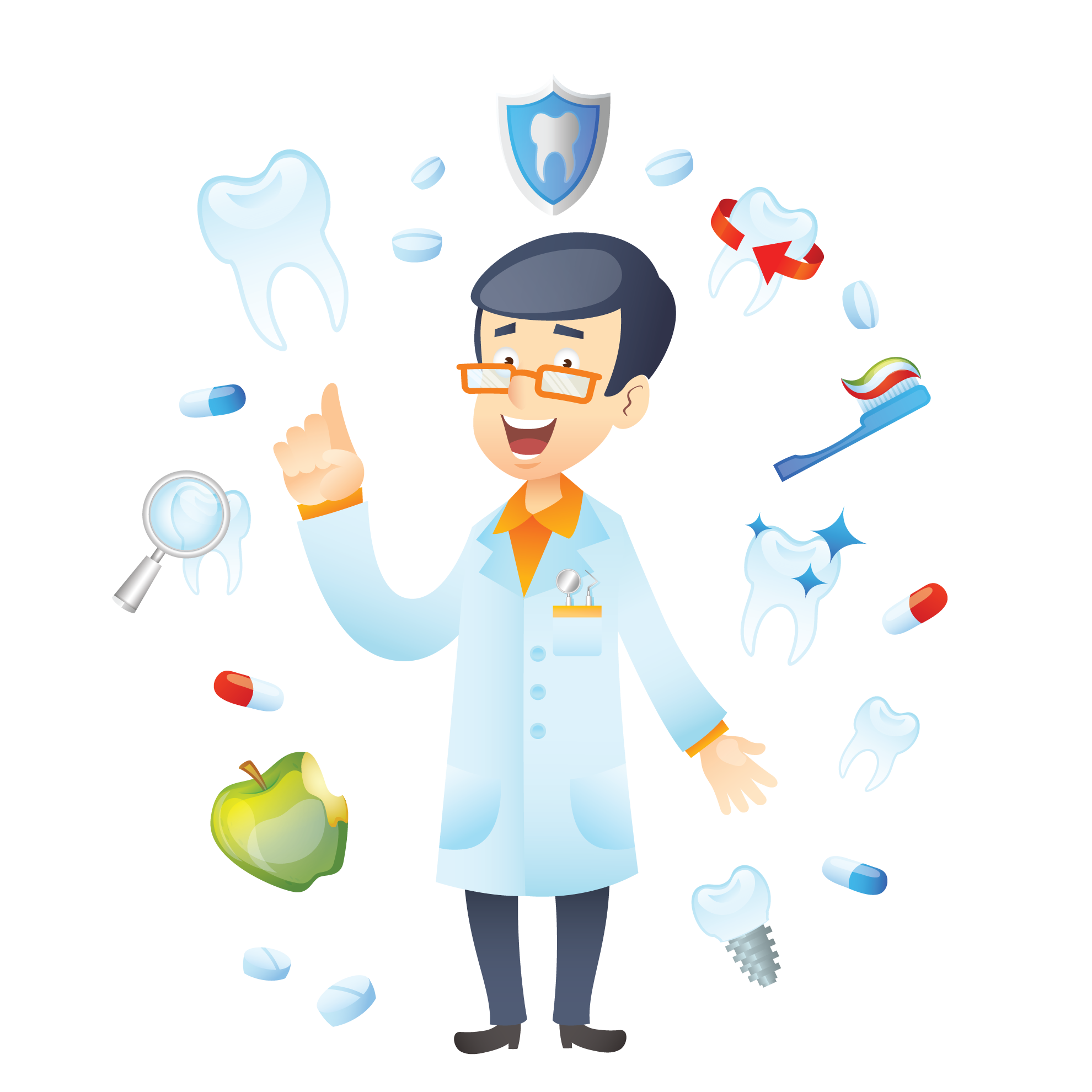 牙齿的外形
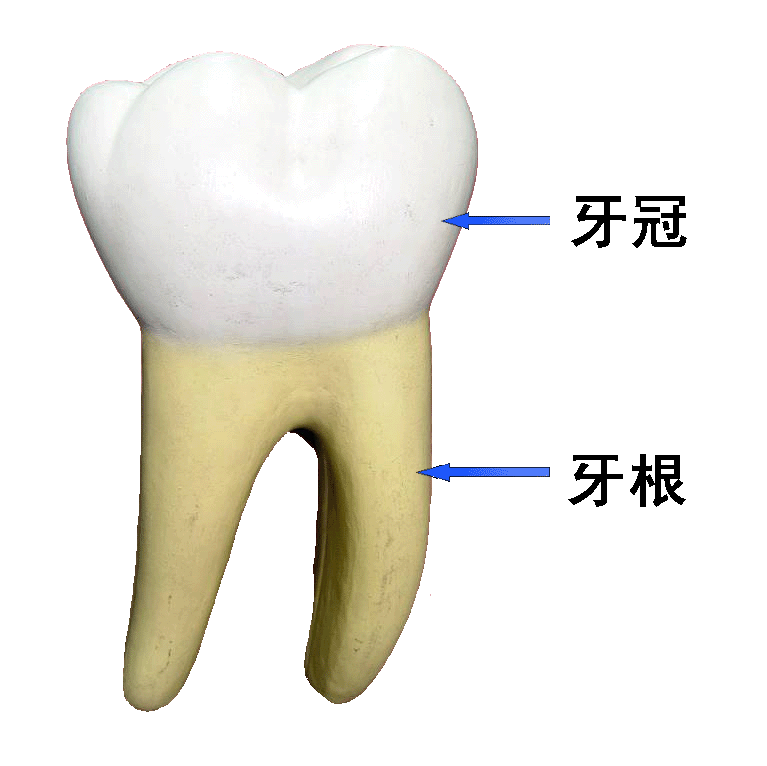 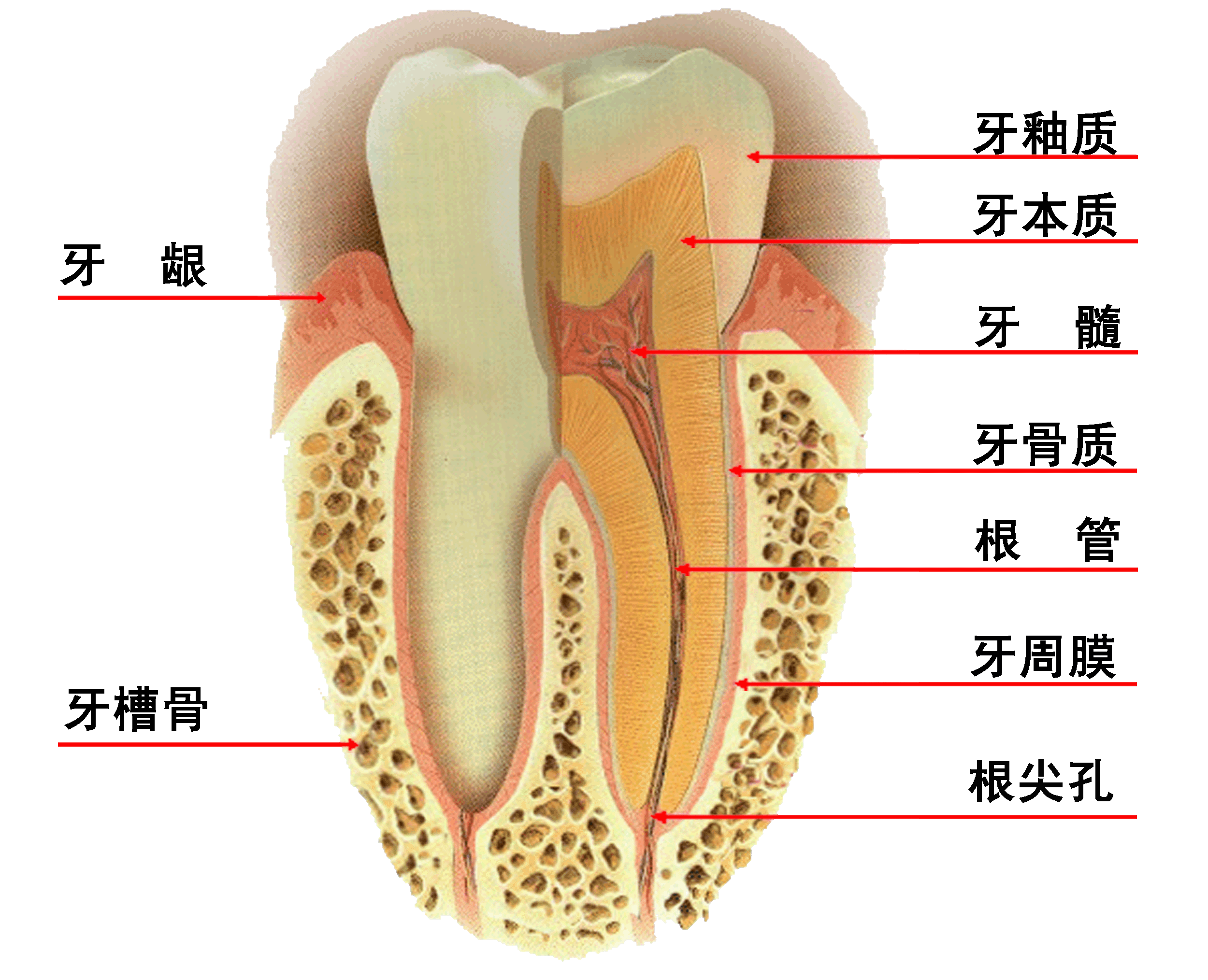 牙齿作用大
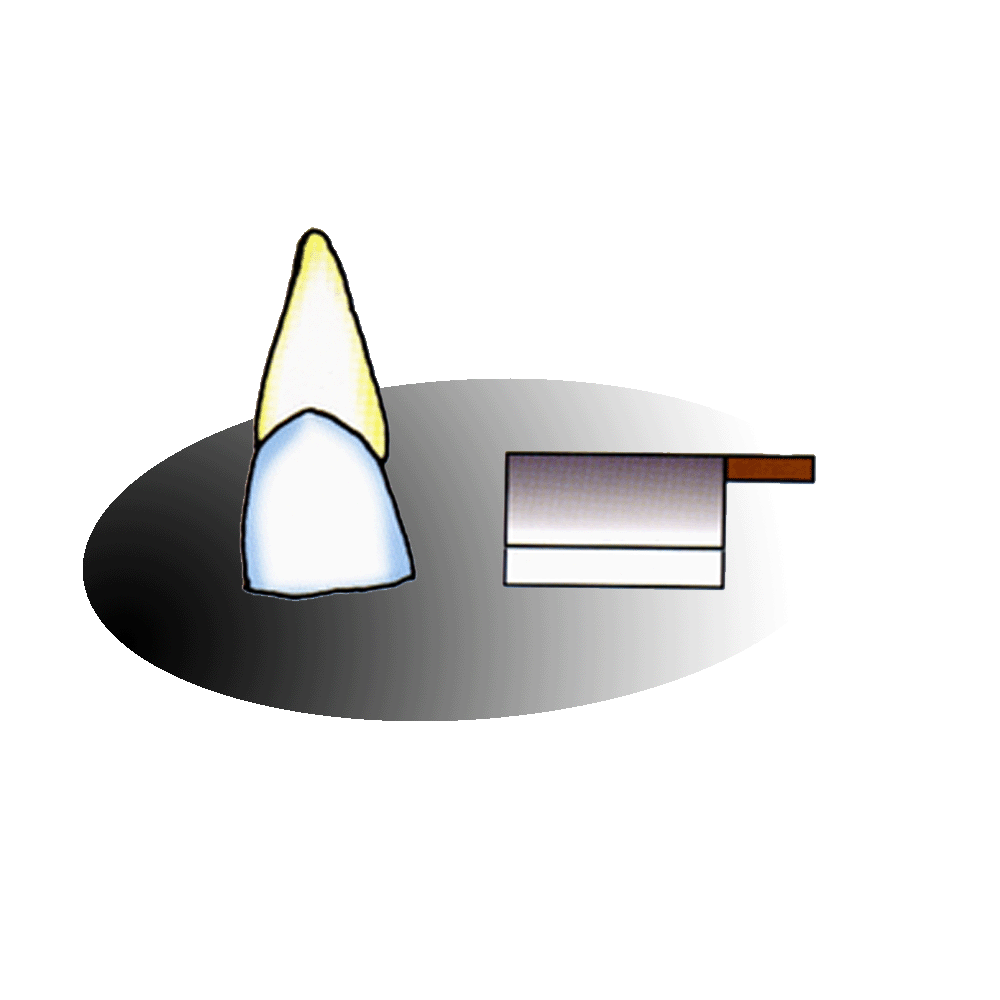 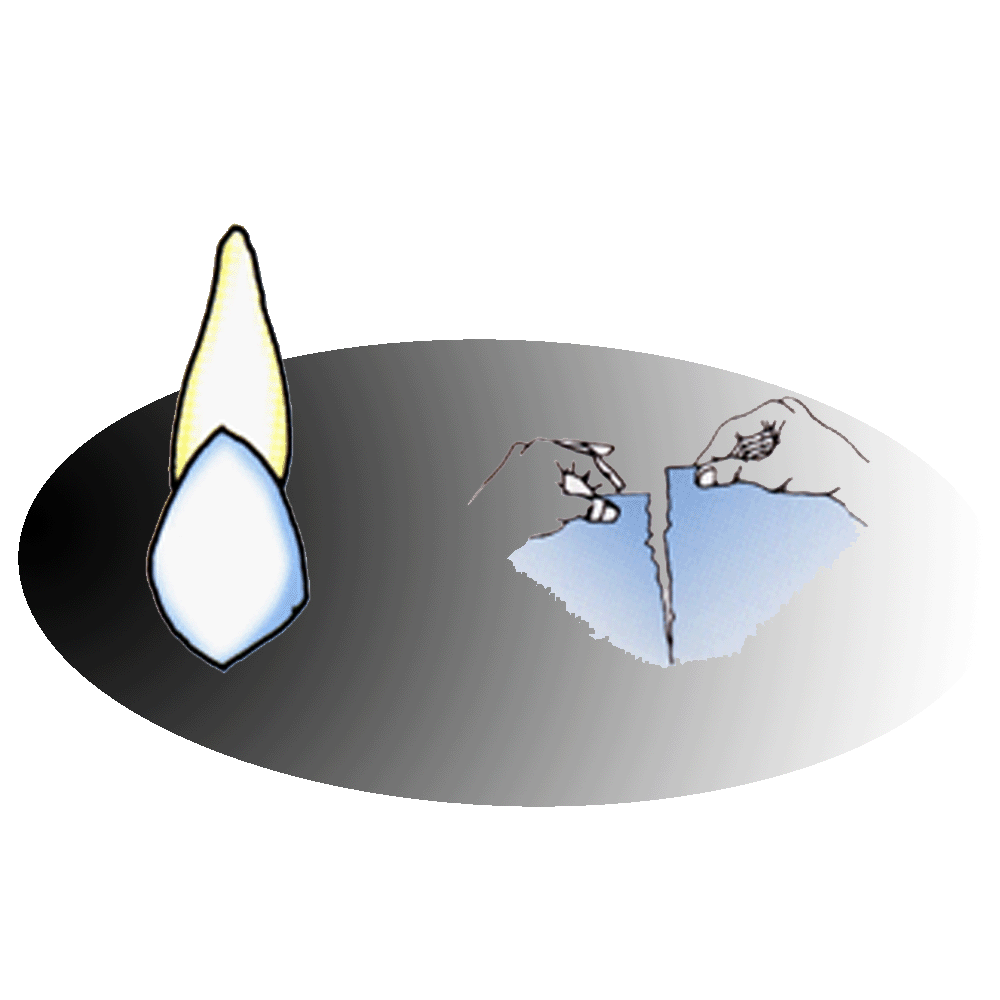 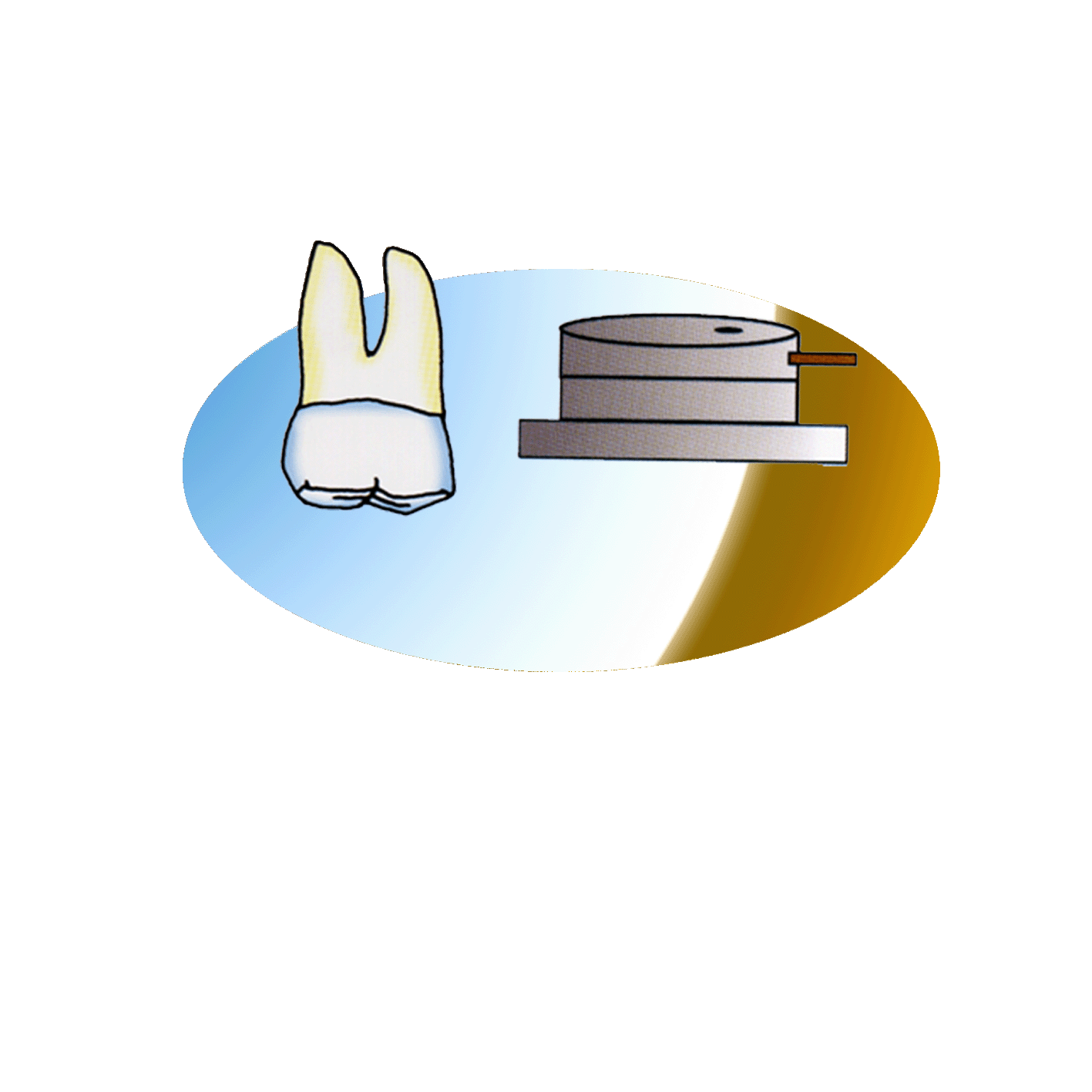 切牙切割食物
磨牙：  磨碎食物
尖牙：  撕裂食物
龋齿好可怕
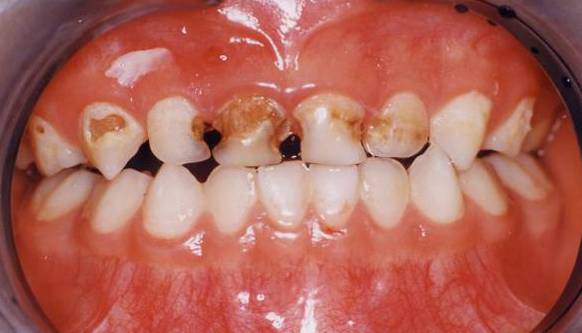 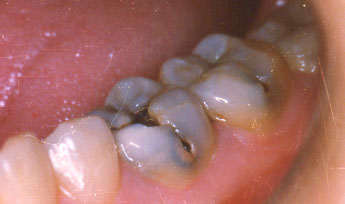 为啥会龋齿？
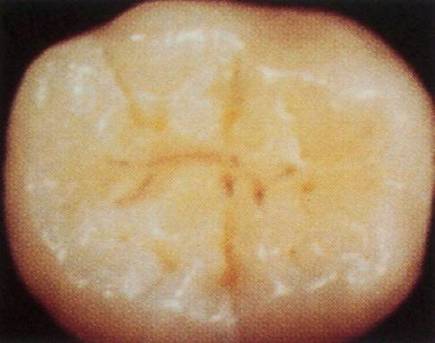 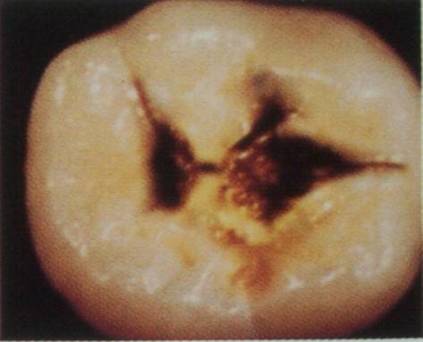 牙齿的数目
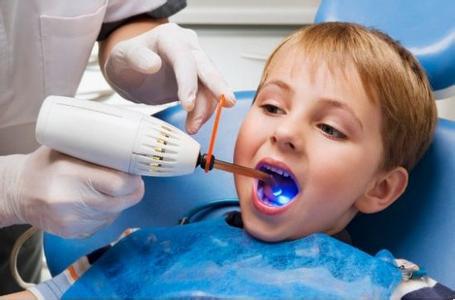 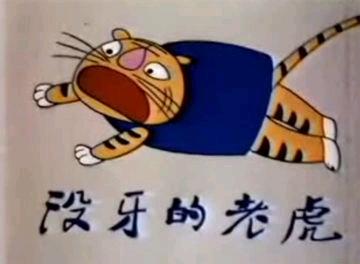 护牙好方法
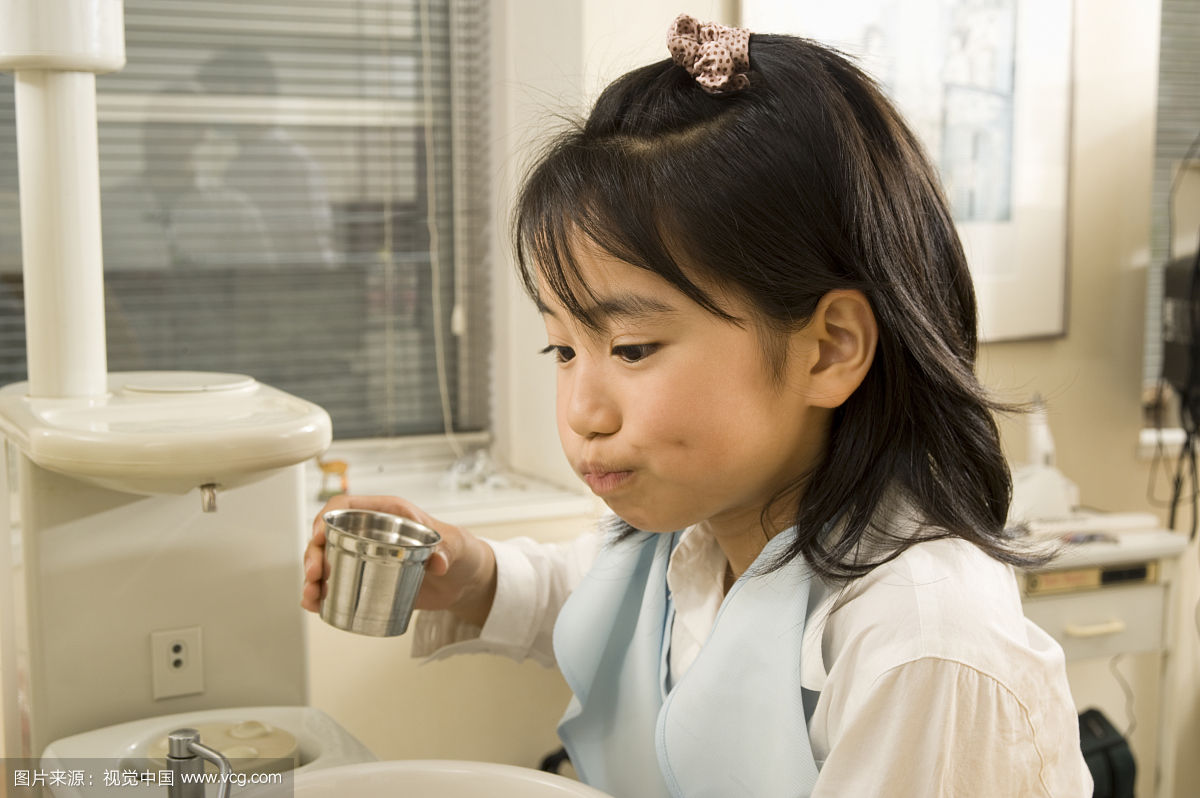 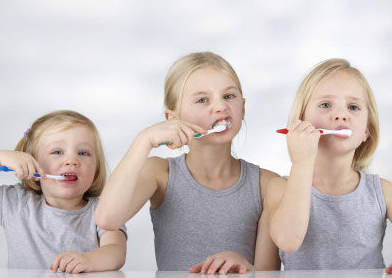 正确来刷牙
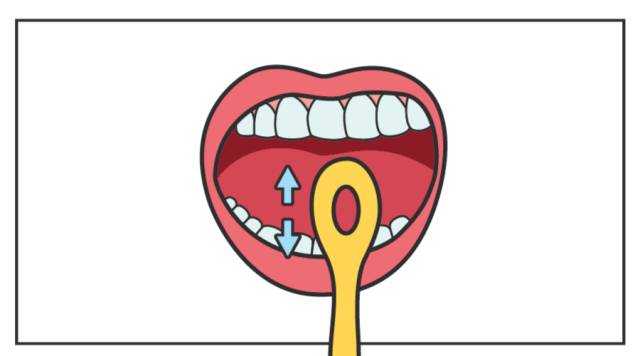 牙齿的数目
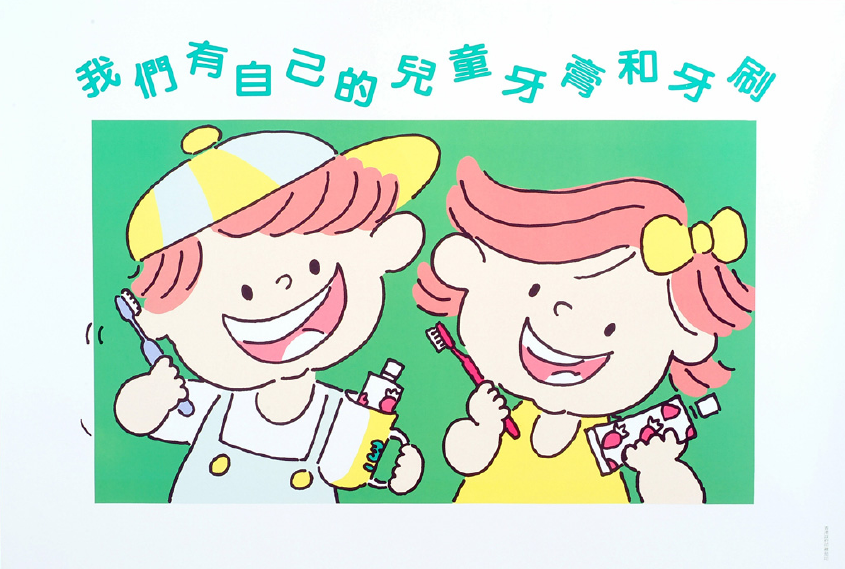 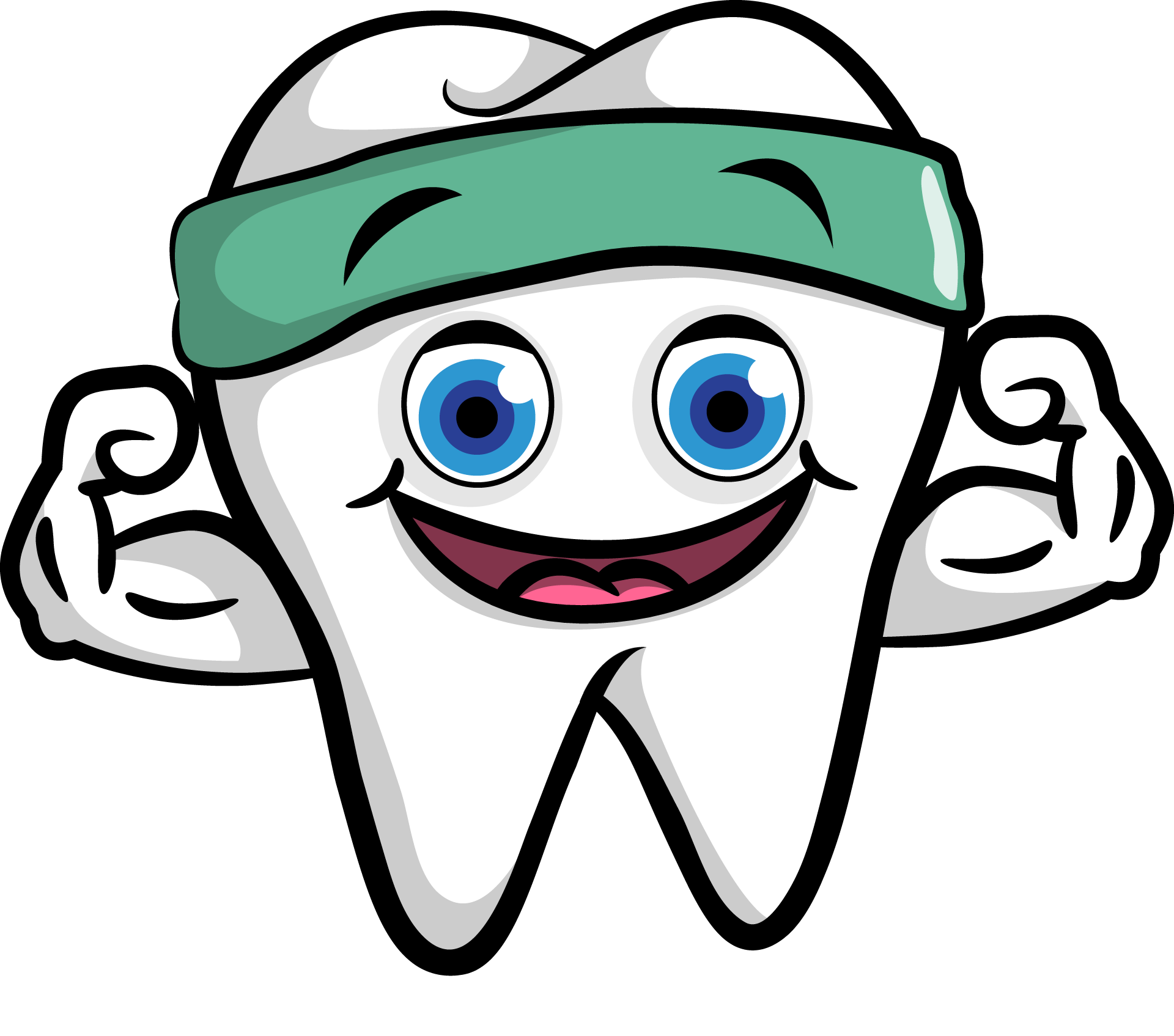 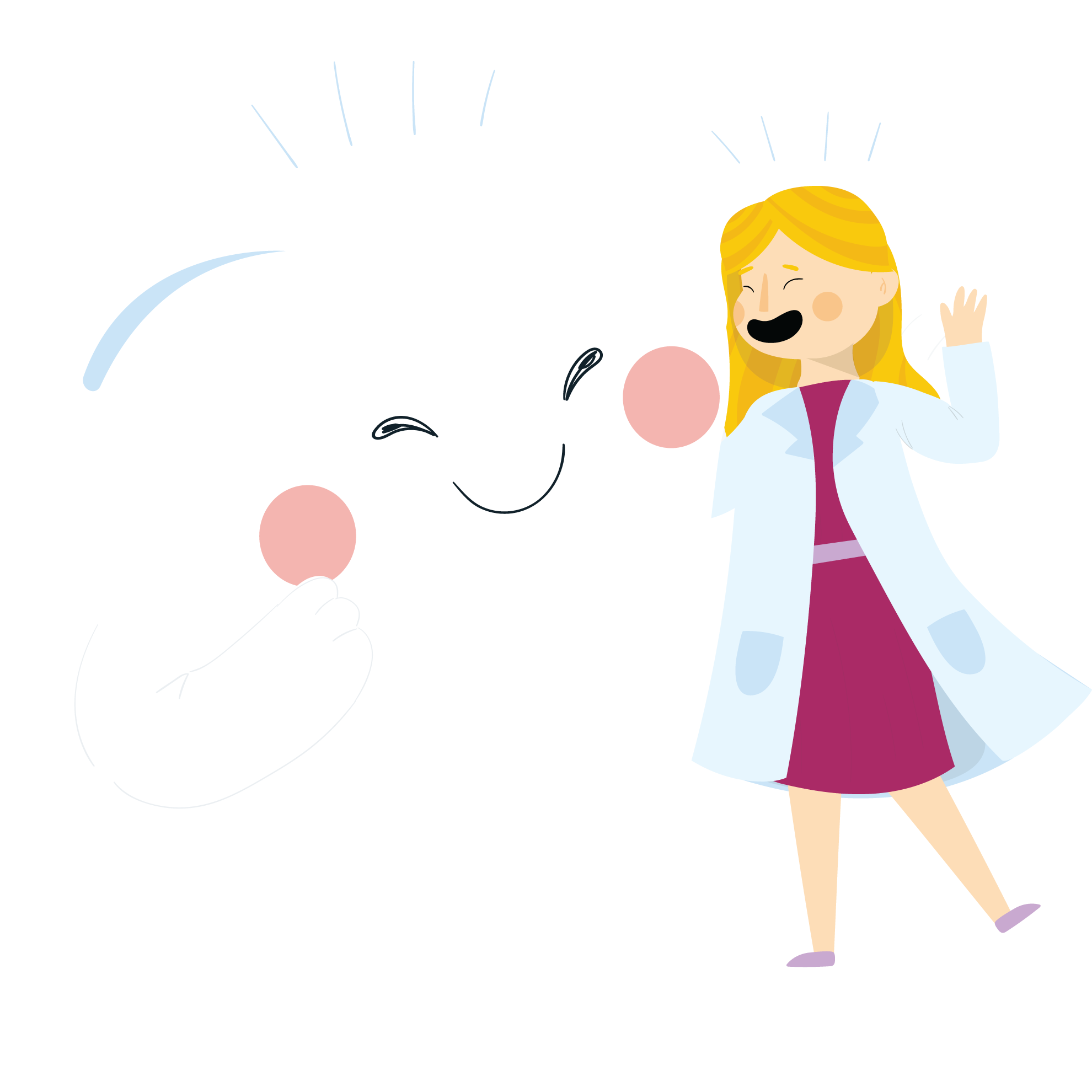 谢谢欣赏